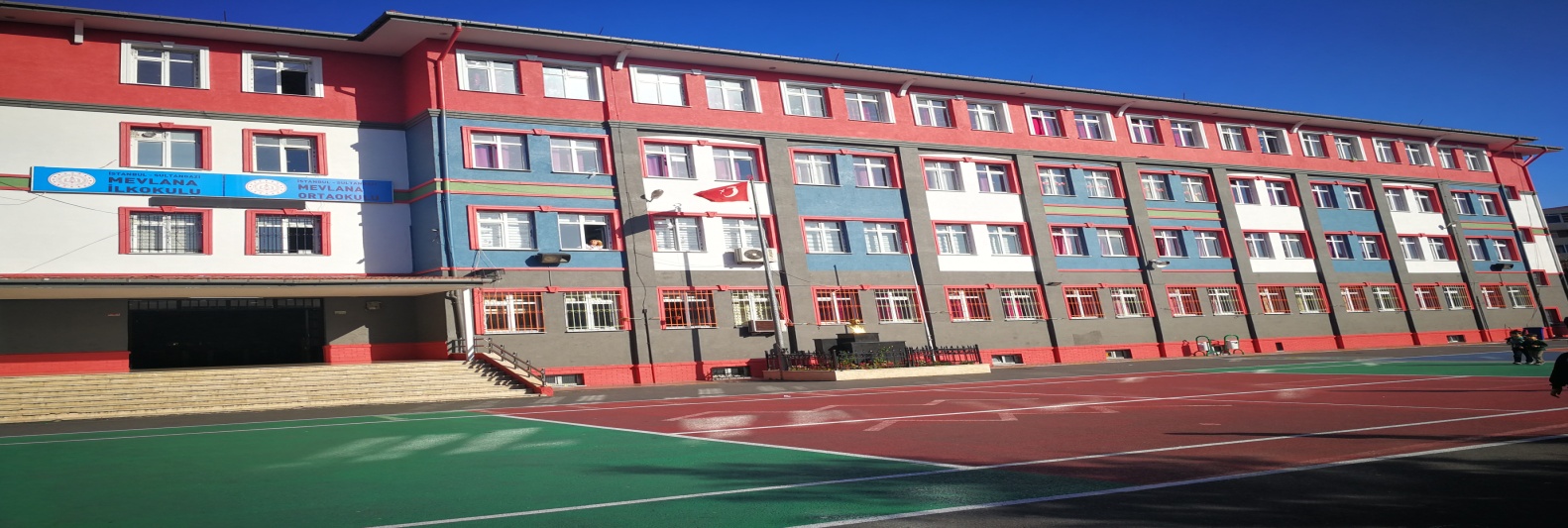 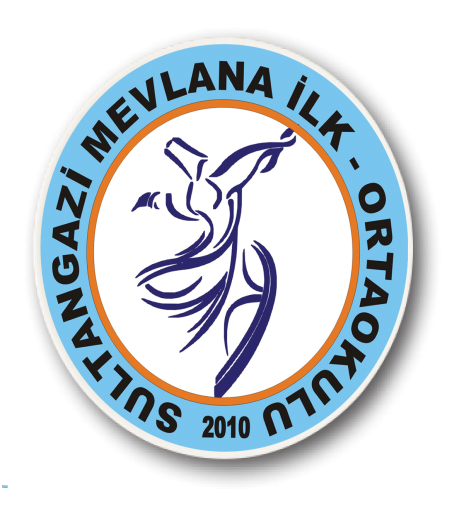 MEVLANA ORTAOKULULİSELERE GEÇİŞ SİSTEMİ
LGS
2020-2021
NEDİR BU LGS?
Liselere Geçiş Sistemi ya da LGS, Türkiye Cumhuriyeti Milli Eğitim Bakanlığı'nın 2017-2018 Eğitim Öğretim yılından itibaren uygulamaya başladığı ortaöğretime geçiş sistemi. TEOG sınavının yerine geçmiştir.
NEDİR BU LGS?
Liseye Geçiş Sistemi, PISA ve TIMS soruları esas alınarak beceri temelli mantık muhakeme yeteneğini ölçen bir sınavdır. Sınavı kazanan öğrenciler; Fen Lisesi, Anadolu Lisesi, Sosyal Bilimler Lisesi, Anadolu İmam Hatip Lisesi ve Mesleki ve Teknik Anadolu Lisesi türündeki liselere gider.
NEDİR BU LGS?
Sınavda belirli başarı eşiğine ulaşamayan öğrenciler adrese dayalı okul tercihinde bulunabilir ve merkezi sınavla öğrenci almayan okullarda okumayı tercih edebilir. Sınava girmek zorunlu değildir
LİSELERE YERLEŞTİRME NASIL YAPILACAK?
MERKEZİ SINAVLA ÖĞRENCİ ALAN LİSELER HANGİLERİ PEKİ?
FEN LİSELERİ
SOSYAL BİLİMLER LİSELERİ
PROJE OKULLARI
SINAV VE YERLEŞTİRME TAKVİMİ
Belli Değil
Haziran Ayında
Haziran Ayında
Temmuz Ayında
Sınav Başvuruları
Sınav Tarihi
Sınav Sonucunun Açıklanması
Tercih İşlemleri
SINAV SÜRESİ VE SORU SAYISI
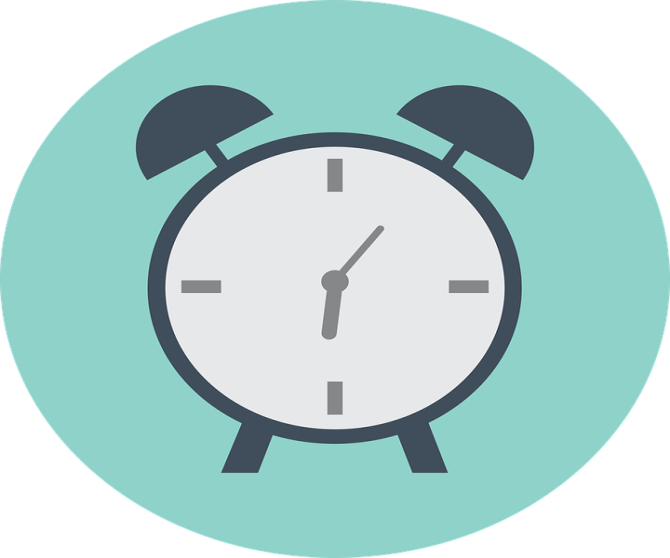 Soru Sayısı
Sınav Süresi
155 dk.
90
SORU DAĞILIMI
20 TÜRKÇE
20 MATEMATİK
20 FEN BİLGİSİ
10 İNKILAP T.
10 YABANCI DİL
10 DİN K.
TESTLERDEKİ SORULARIN KATSAYI DAĞILIMLARI
TÜRKÇE  4
MATEMATİK  4
FEN BİLGİSİ  4
İNKILAP T.  1
YABANCI DİL 1
DİN K.  1
SINAVDA HANGİ SINIFLARDAN SORUMLUYUZ?
8
PEKİ SORULAR NASIL OLACAK?
A
Sorular çoktan seçmeli TEST şeklinde olacak
B
C
3 yanlış cevap 1 doğruyu götürecek
D
SINAV HAKKINDA
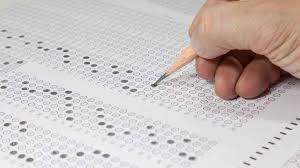 Sınav sayısal ve sözel bölüm olmak üzere 2 oturumdan oluşacak
SINAV SÜRESİ VE BAŞLAMA SAATİ
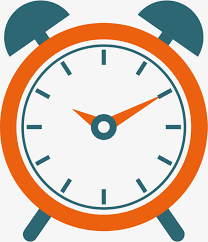 SINAVLA ÖĞRENCİ ALAN LİSELER İÇİN TERCİH SÜRECİ
Sınavla öğrenci alan okullardan en fazla 5 okul tercih edilecek
Herhangi bir okula yerleşememesi durumunda;
Sınavsız öğrenci alan okullardan birine tercihlerine göre yerleştirilecek
YEREL YERLEŞTİRME NASIL OLACAK?
Okulların türü, kontenjanı ve bulundukları yere göre ortaöğretim kayıt alanları oluşturulacak.
TERCİHLER NASIL YAPILACAK?
Tercihlerde Öğrencinin Karşısına;

-Yerel Yerleştirme
-Merkezi Yerleştirme
-Pansiyonlu Okullara Yerleştirme
ekranı olmak üzere 3 tercih ekranı çıkacak. Yerel yerleştirme tercihi yapmak zorunlu olup, yerel yerleştirme yapmayan öğrencilere diğer tercih ekranları açılmayacak
YEREL YERLEŞTİRME NASIL OLACAK
1-Öğrencinin İkamet Adresi,
2-Ortaöğretim Başarı Puanı,
3-8. Sınıf Özürsüz Devamsızlık,
4-Yıl Sonu Başarı Puanı Üstünlüğü (Sırasıyla 8,7 ve 6. sınıf)

Sırasıyla bu kriterlere göre yapılacak.
YEREL YERLEŞTİRMEDE 
KRİTERLER
MERKEZİ YERLEŞTİRME NASIL OLACAK
1-Sınav Puanı,
2-Ortaöğretim Başarı Puanı,
3-Yıl Sonu Başarı Puanı Üstünlüğü (sırasıyla 8,7 ve 6. Sınıf)
3-8. Sınıf Özürsüz Devamsızlık,
4-Tercih önceliği,
5-Öğrencinin Yaşı (küçük olana)

Öncelikle sınav puanına bakılacak eşitlik olması durumunda sırasıyla diğer kriterlere bakılacak.
MERKEZİ YERLEŞTİRMEDE 
KRİTERLER
ÖZEL LİSELERE YERLEŞTİRME NASIL OLACAK
Özel okullar isterlerse kendi sınavlarını yapabilecek.

İsteyen özel okullarda merkezi sınavla öğrenci alabilecek.
BELİRLİ OKULLARDA YIĞILMA OLURSA
1-Öğrencinin İkamet Adresi,
2-Ortaöğretim Başarı Puanı,
3-8. Sınıf Özürsüz Devamsızlık,
4-Yıl Sonu Başarı Puanı Üstünlüğü (Sırasıyla 8,7 ve 6. sınıf)
GÜZEL SANATLAR VE SPOR LİSELERİNE YERLEŞTİRME NASIL OLACAK
Güzel sanatlar ve spor liselerine başvuru ve yerleştirme işlemleri Haziran-Temmuz aylarında yapılacak.

Öğrencilerin Yetenek Sınavı (%70) ve OBP (Öğretim Başarı Puanı %30) kriterlerine yerleştirme yapılacak.
LİSELERE GEÇİŞ SİSTEMİ (LGS)
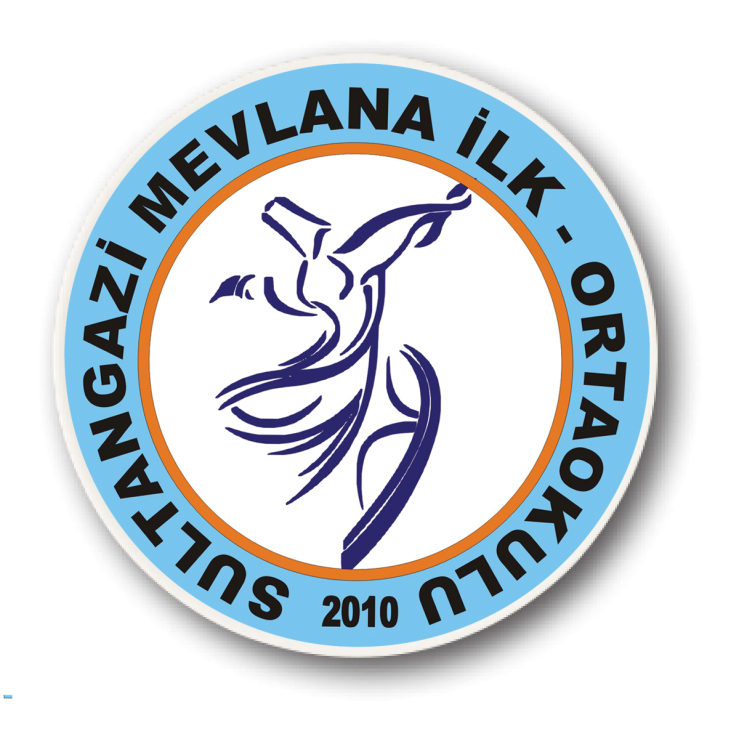 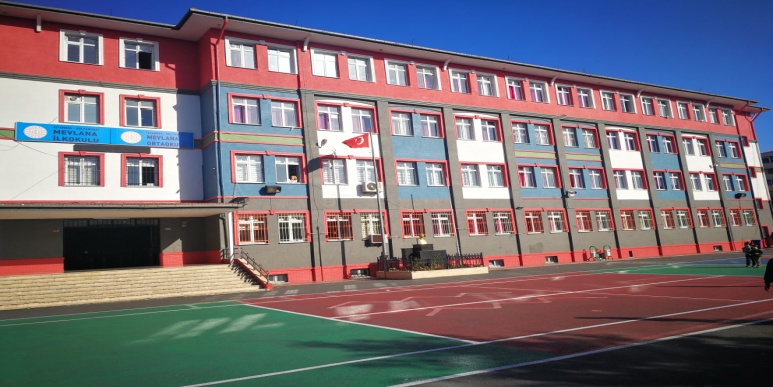 Mehmet ÖZDEMİR
PSİKOLOJİK DANIŞMAN
MEVLANA ORTAOKULU
TEŞEKKÜRLER